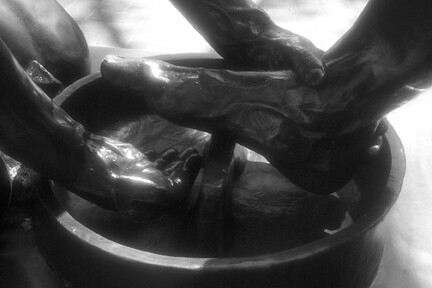 Menial service
John 13:1-17
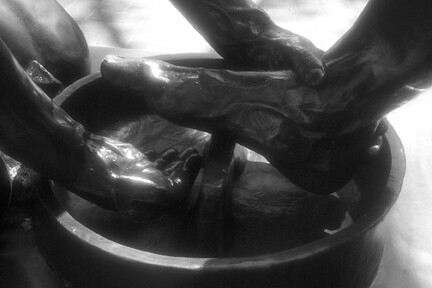 Menial service
John 13:1-17
Dirty jobs
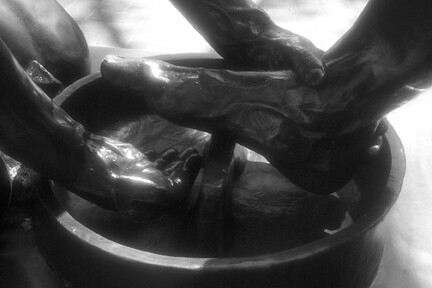 Menial service
John 13:1-17
Dirty jobs
Foot washing
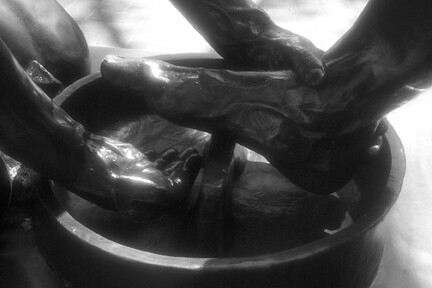 Menial service
John 13:1-17
1. The setting (13:1-5)
It was just before the Passover Festival. Jesus knew that the hour had come for him to leave this world and go to the Father. Having loved his own who were in the world, he loved them to the end. The evening meal was in progress, and the devil had already prompted Judas, the son of Simon Iscariot, to betray Jesus. Jesus knew that the Father had put all things under his power, and that he had come from God and was returning to God; so he got up from the meal, took off his outer clothing, and wrapped a towel round his waist. After that, he poured water into a basin and began to wash his disciples’ feet, drying them with the towel that was wrapped round him.
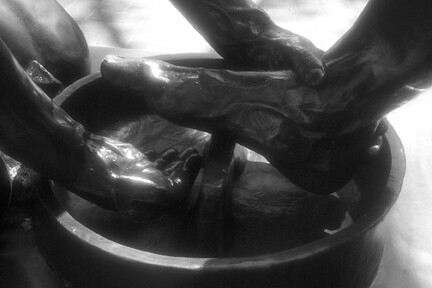 Menial service
John 13:1-17
1. The setting (13:1-5)
Context of rivalry
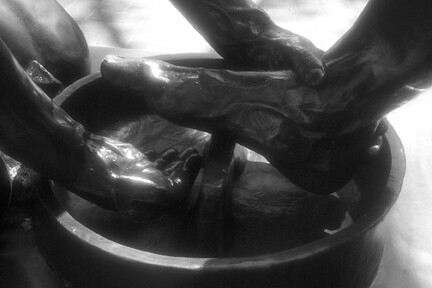 Menial service
John 13:1-17
The setting (13:1-5)
Jesus’ knowledge vv.1-3
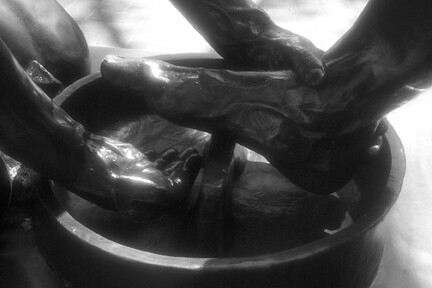 Menial service
John 13:1-17
The setting (13:1-5)
Jesus’ knowledge vv.1-3
His hour had come
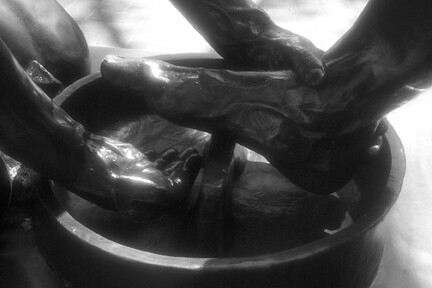 Menial service
John 13:1-17
The setting (13:1-5)
Jesus’ knowledge vv.1-3
His hour had come
Leaving disciples in hostile world
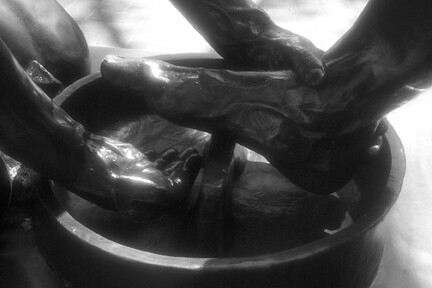 Menial service
John 13:1-17
The setting (13:1-5)
Jesus’ knowledge vv.1-3
His hour had come
Leaving disciples in hostile world
People will be lovers of themselves, lovers of money, boastful, proud, abusive, disobedient to their parents, ungrateful, unholy, without love, unforgiving, slanderous, without self-control, brutal, not lovers of the good, treacherous, rash, conceited, lovers of pleasure rather than lovers of God” (2 Tim 3:2-4)
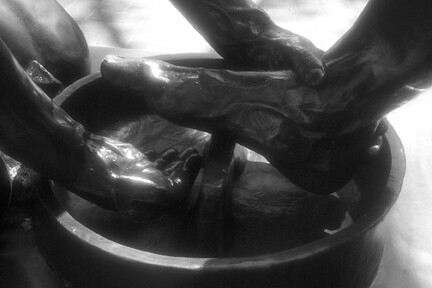 Menial service
John 13:1-17
The setting (13:1-5)
Jesus’ knowledge vv.1-3
His hour had come
Leaving disciples in hostile world
“The further a society drifts from truth the more it will hate those who speak it” George Orwell
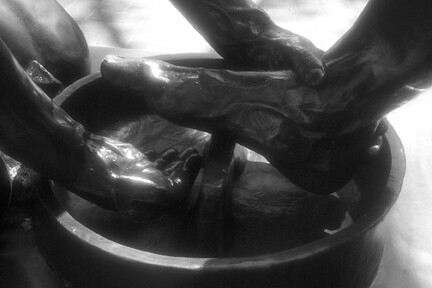 Menial service
John 13:1-17
The setting (13:1-5)
Jesus’ knowledge vv.1-3
His hour had come
Love for his people in a fallen world
Having loved his own who were in the world, he loved them to the end.”
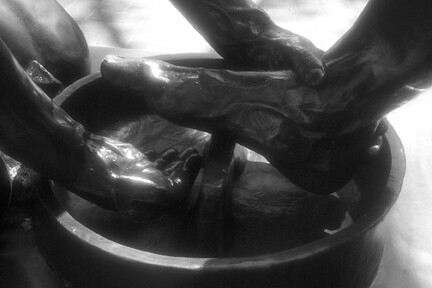 Menial service
John 13:1-17
The setting (13:1-5)
Jesus’ knowledge vv.1-3
His hour had come
Love for his people in a fallen world
Judas’ intentions
“…the devil had already prompted Judas, the son of Simon Iscariot, to betray Jesus.”
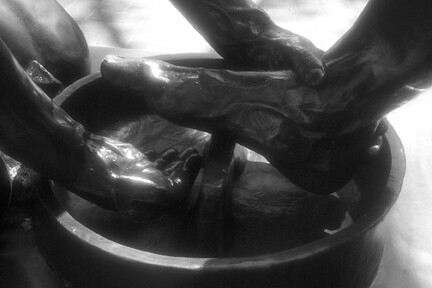 Menial service
John 13:1-17
The setting (13:1-5)
Jesus’ knowledge vv.1-3
Jesus’ menial task vv.4-5
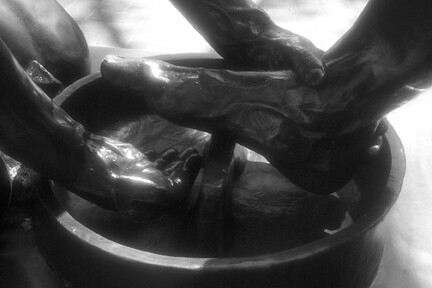 Menial service
John 13:1-17
The setting (13:1-5)
Jesus’ knowledge vv.1-3
Jesus’ menial task vv.4-5
Divine humility
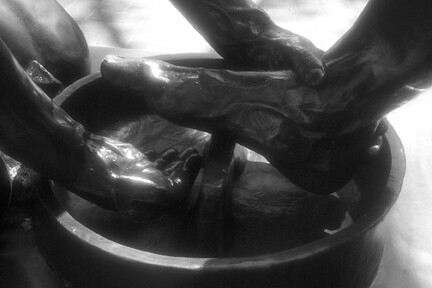 Menial service
John 13:1-17
The setting (13:1-5)
Jesus’ knowledge vv.1-3
Jesus’ menial task vv.4-5
Divine humility 
being in the very nature of God, laid aside his glory, humbled himself, taking on the very nature of a servant and became obedient to death – even death on a cross” Phil 2:7-8
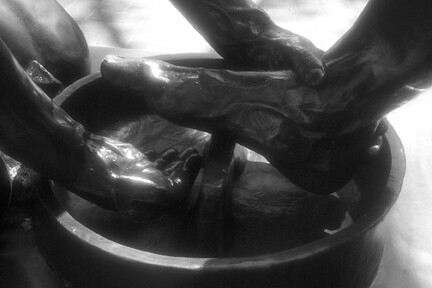 Menial service
John 13:1-17
The setting (13:1-5)
Jesus’ knowledge vv.1-3
Jesus’ menial task vv.4-5
Divine humility
Amazing love
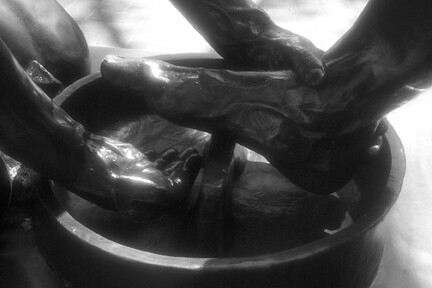 Menial service
John 13:1-17
The setting (13:1-5)
Jesus’ knowledge vv.1-3
Jesus’ menial task vv.4-5
Peter’s protest vv.6-11
He came to Simon Peter, who said to him, ‘Lord, are you going to wash my feet?’ Jesus replied, ‘You do not realise now what I am doing, but later you will understand.’ ‘No,’ said Peter, ‘you shall never wash my feet.’ Jesus answered, ‘Unless I wash you, you have no part with me.’ ‘Then, Lord,’ Simon Peter replied, ‘not just my feet but my hands and my head as well!’ Jesus answered, ‘Those who have had a bath need only to wash their feet; their whole body is clean. And you are clean, though not every one of you.’ For he knew who was going to betray him, and that was why he said not everyone was clean.
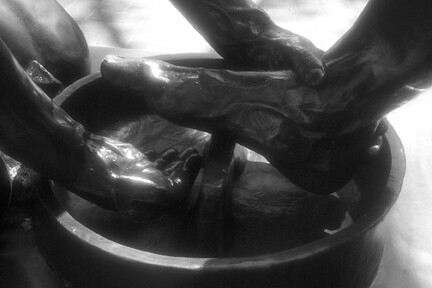 Menial service
John 13:1-17
The setting (13:1-5)
Jesus’ knowledge vv.1-3
Jesus’ menial task vv.4-5
Peter’s protest vv.6-11
Apparent humility
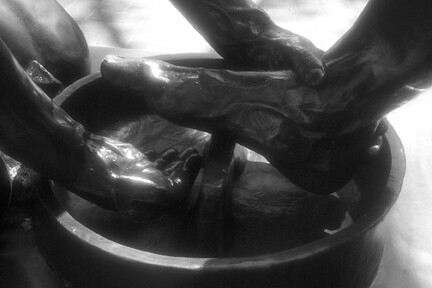 Menial service
John 13:1-17
The setting (13:1-5)
Jesus’ knowledge vv.1-3
Jesus’ menial task vv.4-5
Peter’s protest vv.6-11
Apparent humility
“Never will you wash my feet”
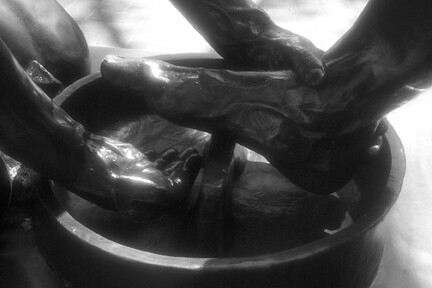 Menial service
John 13:1-17
The setting (13:1-5)
Jesus’ knowledge vv.1-3
Jesus’ menial task vv.4-5
Peter’s protest vv.6-11
Apparent humility
“Never will you wash my feet”
Peter’s wake-up call
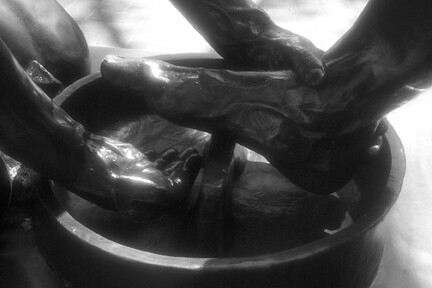 Menial service
John 13:1-17
The setting (13:1-5)
Jesus’ knowledge vv.1-3
Jesus’ menial task vv.4-5
Peter’s protest vv.6-11
The main point vv.12-17
When he had finished washing their feet, he put on his clothes and returned to his place. ‘Do you understand what I have done for you?’ he asked them. ‘You call me “Teacher” and “Lord”, and rightly so, for that is what I am. Now that I, your Lord and Teacher, have washed your feet, you also should wash one another’s feet. I have set you an example that you should do as I have done for you. Very truly I tell you, no servant is greater than his master, nor is a messenger greater than the one who sent him. Now that you know these things, you will be blessed if you do them.
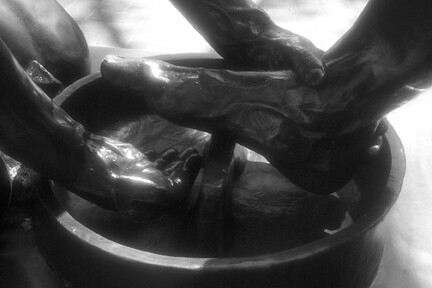 Menial service
John 13:1-17
The setting (13:1-5)
Jesus’ knowledge vv.1-3
Jesus’ menial task vv.4-5
Peter’s protest vv.6-11
The main point vv.12-17
Words + actions
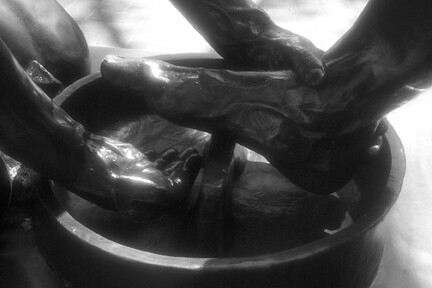 Menial service
John 13:1-17
The setting (13:1-5)
Jesus’ knowledge vv.1-3
Jesus’ menial task vv.4-5
Peter’s protest vv.6-11
The main point vv.12-17
Words + actions
The “world’s way” versus “Christ’s way”
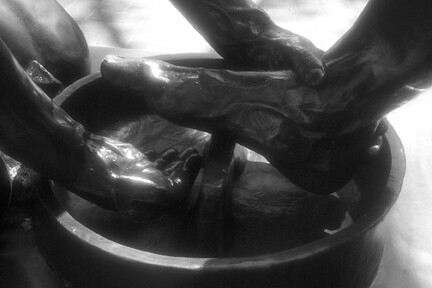 Menial service
John 13:1-17
The setting (13:1-5)
Jesus’ knowledge vv.1-3
Jesus’ menial task vv.4-5
Peter’s protest vv.6-11
The main point vv.12-17
Words + actions
The “world’s way” versus “Christ’s way”
Blessing linked to obedience
“Now that you know these things, you will be blessed if you do them.”
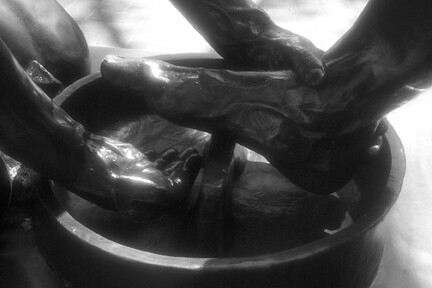 Menial service
John 13:1-17
The setting (13:1-5)
Jesus’ knowledge vv.1-3
Jesus’ menial task vv.4-5
Peter’s protest vv.6-11
The main point vv.12-17
Practical 21st century outworking?
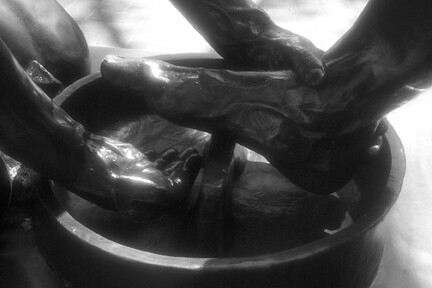 Menial service
John 13:1-17
The setting (13:1-5)
Jesus’ knowledge vv.1-3
Jesus’ menial task vv.4-5
Peter’s protest vv.6-11
The main point vv.12-17
Practical 21st century outworking?
Literal foot-washing?
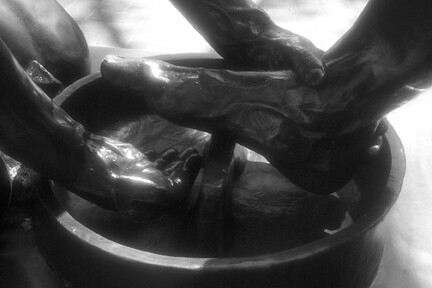 Menial service
John 13:1-17
The setting (13:1-5)
Jesus’ knowledge vv.1-3
Jesus’ menial task vv.4-5
Peter’s protest vv.6-11
The main point vv.12-17
Practical 21st century outworking?
Literal foot-washing?
Jesus’ actions = an example of menial service
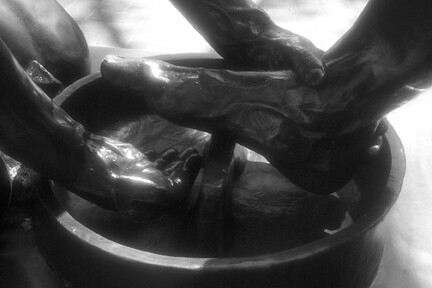 Menial service
John 13:1-17
The setting (13:1-5)
Jesus’ knowledge vv.1-3
Jesus’ menial task vv.4-5
Peter’s protest vv.6-11
The main point vv.12-17
Practical 21st century outworking?
Literal foot-washing?
Jesus’ actions = an example of menial service
Selflessness NOT selfishness
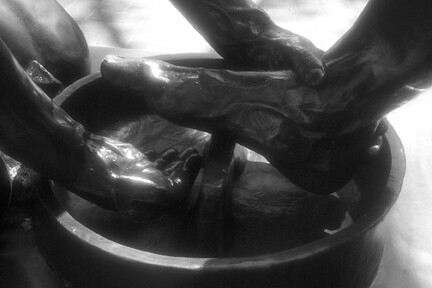 Menial service
John 13:1-17
The setting (13:1-5)
Jesus’ knowledge vv.1-3
Jesus’ menial task vv.4-5
Peter’s protest vv.6-11
The main point vv.12-17
Practical 21st century outworking?
Literal foot-washing?
Jesus’ actions = an example of menial service
Selflessness NOT selfishness
Wake up to the needs around
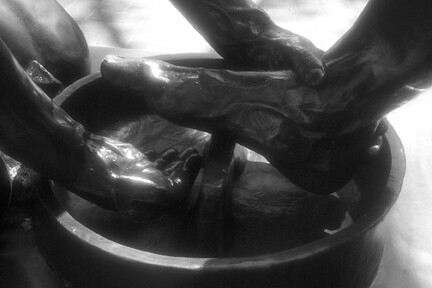 Menial service
John 13:1-17
The setting (13:1-5)
Jesus’ knowledge vv.1-3
Jesus’ menial task vv.4-5
Peter’s protest vv.6-11
The main point vv.12-17
Practical 21st century outworking?
Literal foot-washing?
Jesus’ actions = an example of menial service
Selflessness NOT selfishness
Wake up to the needs around
Tertullian: “Look how these Christians love one another and how they are willing to die for each other!”